SÜT SIĞIRCILIĞINDA BARINAKLAR ve EKİPMANLAR
Barınakların Önemi 

Süt sığırcılığında en iyi performansın elde edilmesinde hayvanların iyi şartlarda barındırılması önemli bir role sahiptir.

Süt sığırı ahır ve ekipmanlarının temel amacı; sığırlara barınma, yem alma, sağılma ve etkili üreme ortamı sağlayacak sistemi oluşturmasıdır.

Barınaklar öyle planlanmalı ki inekler uygun bir şekilde yem ve su alabilmeli, izlenmeleri kolay olmalıdır.
Genel Özellikleri
 
Uygun bir çevre
  Sağlık koruma 
  Fiziksel travma, yaralanma   
  Gübre temizliği 
  Sağım
  Çeşitli yaş ve verim grupları
  İş gücü ihtiyacı
  Maliyet
  Büyütülebilme
Ahır Planlanmasında Dikkate Alınması 
Gereken İlkeler:

Sürü büyüklüğü

Mera büyüklüğü, yem miktarı

Yaş gruplarının ne kadar tutulacağı

İşçi miktarı

Sermaye

Bağlı, serbest vb.
Süt sığırı işletmelerinin kuruluşu
1. Yer seçimi 
Ulaşım
Alt yapı 
c. Materyal ve girdi temini
2. Finans temini 
        a. Özkaynak                         
	   b. Kredi
       3. Planlama ve projelendirme
      	A. Sabit yatırımlar
		1. Alt yapı 

		2. İnşaatlar 

		3. Makine ve teçhizat

		4. Canlı hayvan stoku

		B. İşletme dönemi giderleri
Süt Sığır Sürüsünde Sürü Kompozisyonu
İnek sayısına bağlı olarak bir işletmede bulunabilecek
farklı yaş gruplarında ki hayvan sayıları
Barınaklar ve hayvan sağlığı

Süt sığırcılığında çok görülen bazı hastalıklarla barınak arasında ilişkiler vardır.

Pneumonia

Hayvan yoğunluğunun fazla olması, yüksek nem, toz

Topallık

Barınak zeminiyle, gübre idaresiyle ilgili sorunlar,  

 Çevresel nedenli mastitis

Barınak zemini, kontamine altlık
Multifaktoriyel hastalıklarla ilişkili olan çevre faktörleri
Sığırlarda çevresel ihtiyaçlar

1. Sıcaklık
Sığırlar için sıcaklık değerleri (oC)
2. Nem: Optimali % 60-80 dir.
3. Havalandırma: Kapalı bir ahırdaki sağmal bir inek için saatte 50 m3 civarında havalandırma sağlanmalıdır.
4. Aydınlatma: Ahır taban alanının % 5-10 u kadar pencere alanı gerekir..
Ahır Tipleri

Kapalı Ahırlar

Kapalı – bağlı duraklı ahırlar

Kapalı – serbest duraklı ahırlar

2. Yarı açık ahırlar

3. Sundurmalı ahırlar
Laktasyondaki İneklerin Davranışı

Bir inek günde ortalama;

	Çayırda 11 saat,
	Serbest veya duraklı sistemde 11-11.5 saat,
	Bağlı duraklı sistemde ise 12 saat  yatar.

Kapalı barınaktaki inekler 15 saatlik gündüz vaktinin;

	%45’ini yatarak,
	%26’sını yem alarak,
	%22’sinin geviş getirerek,
	%1’inin su içerek,
	%2’sini sosyal davranışlarda geçirir.

Gözlemler bir ineğin günün %50’lik kısmını yatarak geçirdiğini göstermektedir.
Bu da durakların rahat olup olmadığının önemini ortaya koymaktadır.
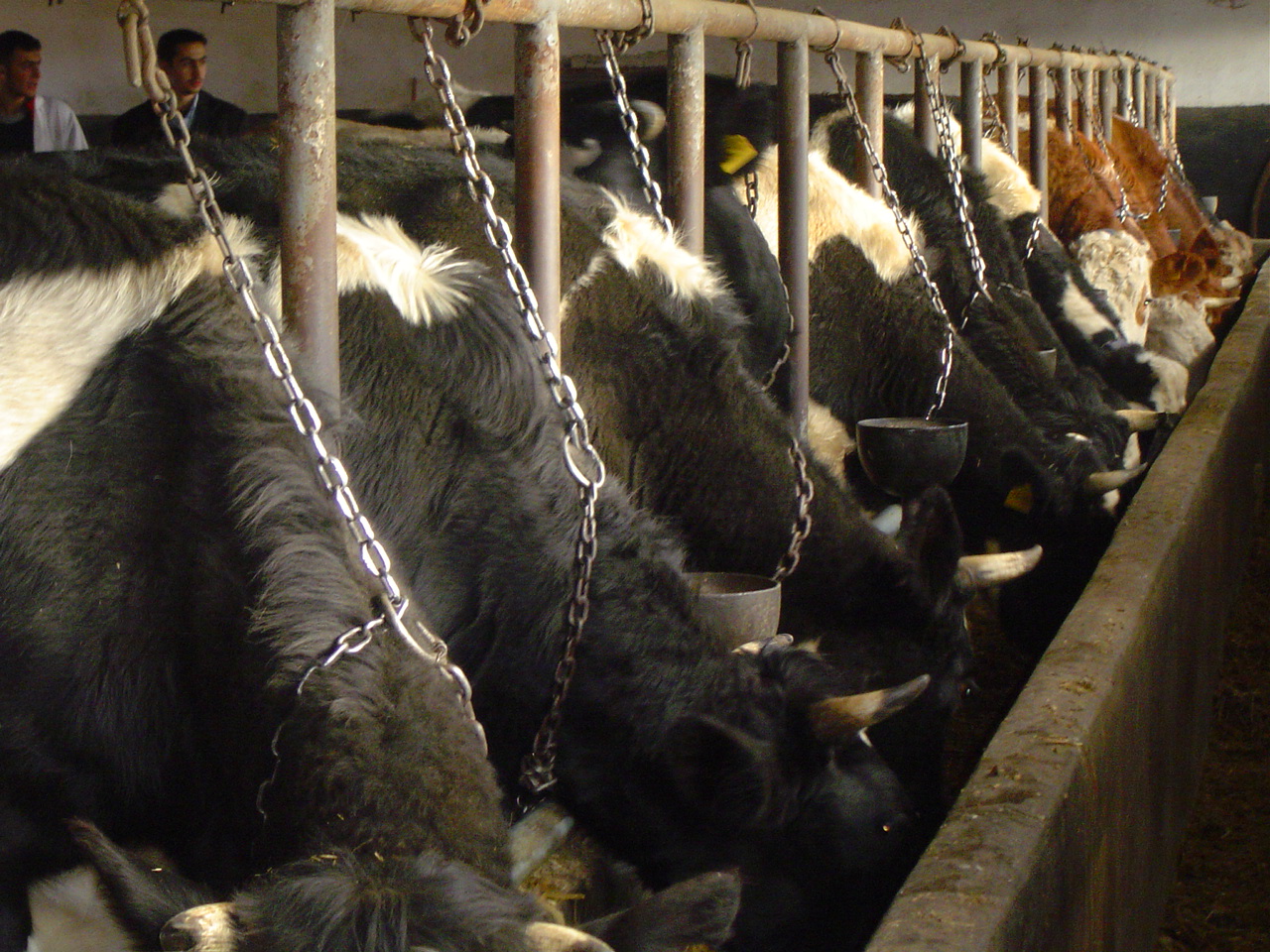 Kapalı – bağlı duraklı ahır
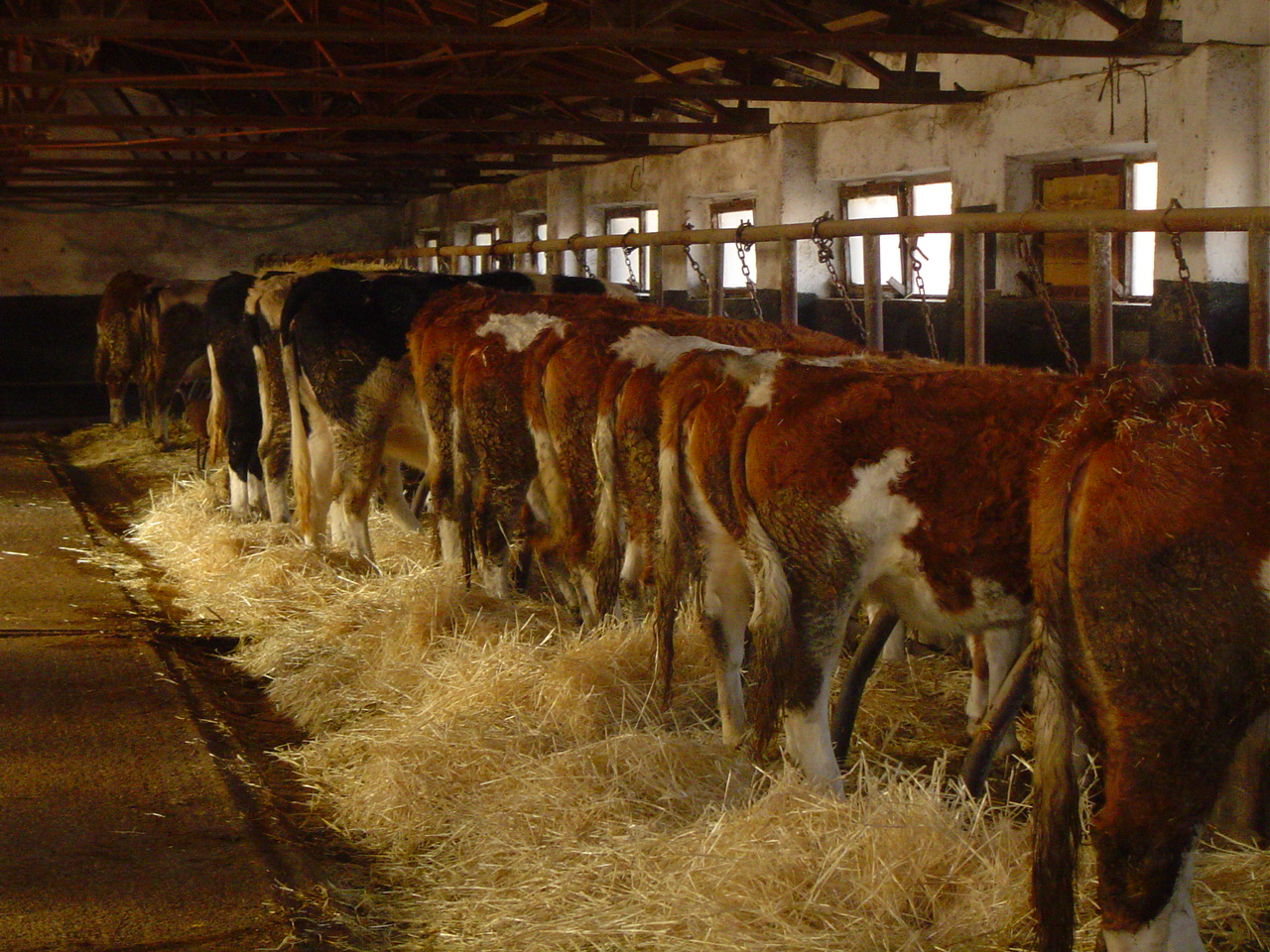 Kapalı – bağlı duraklı ahır
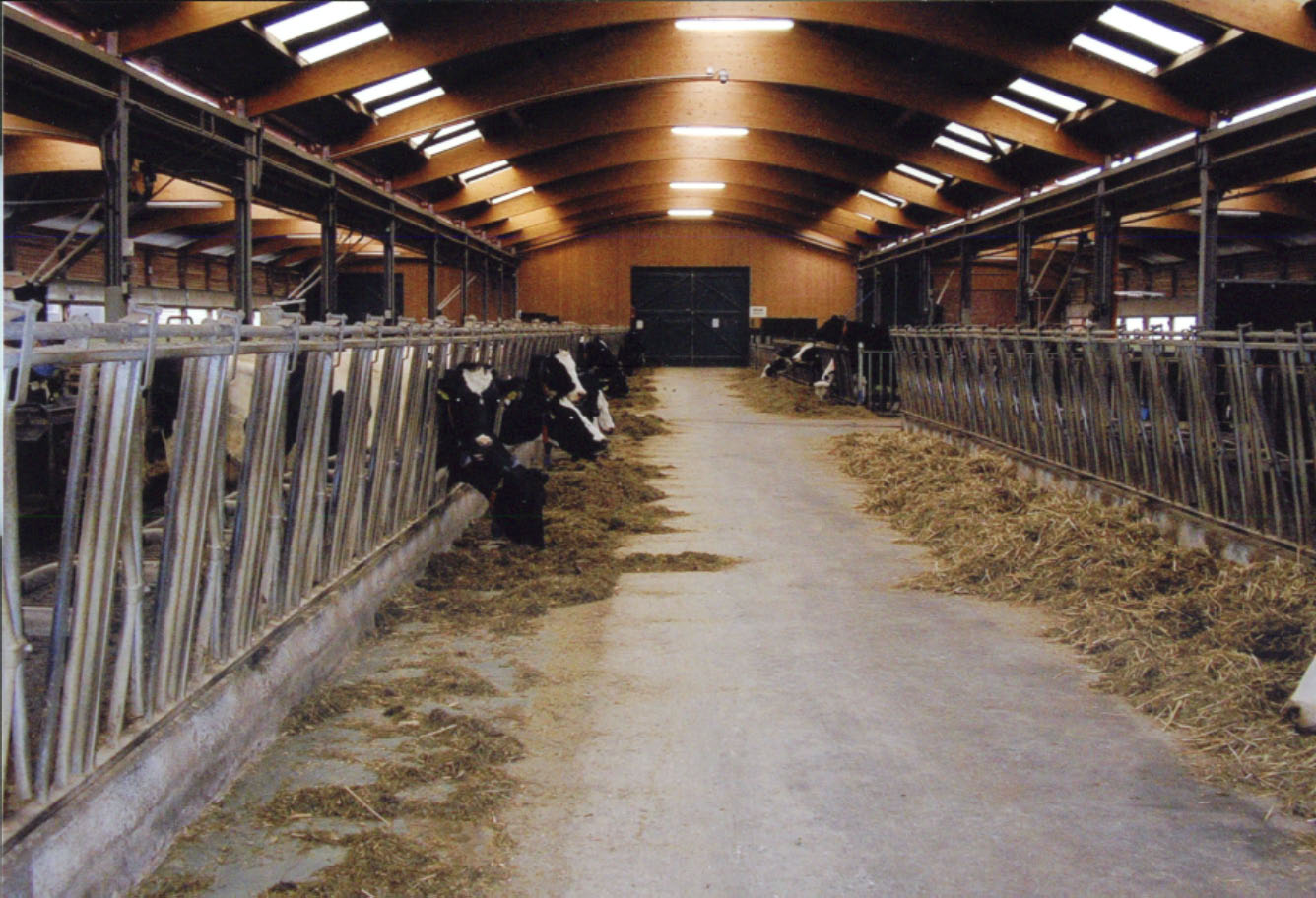 Bağlı duraklı ahır tabanının üstten görünüşü
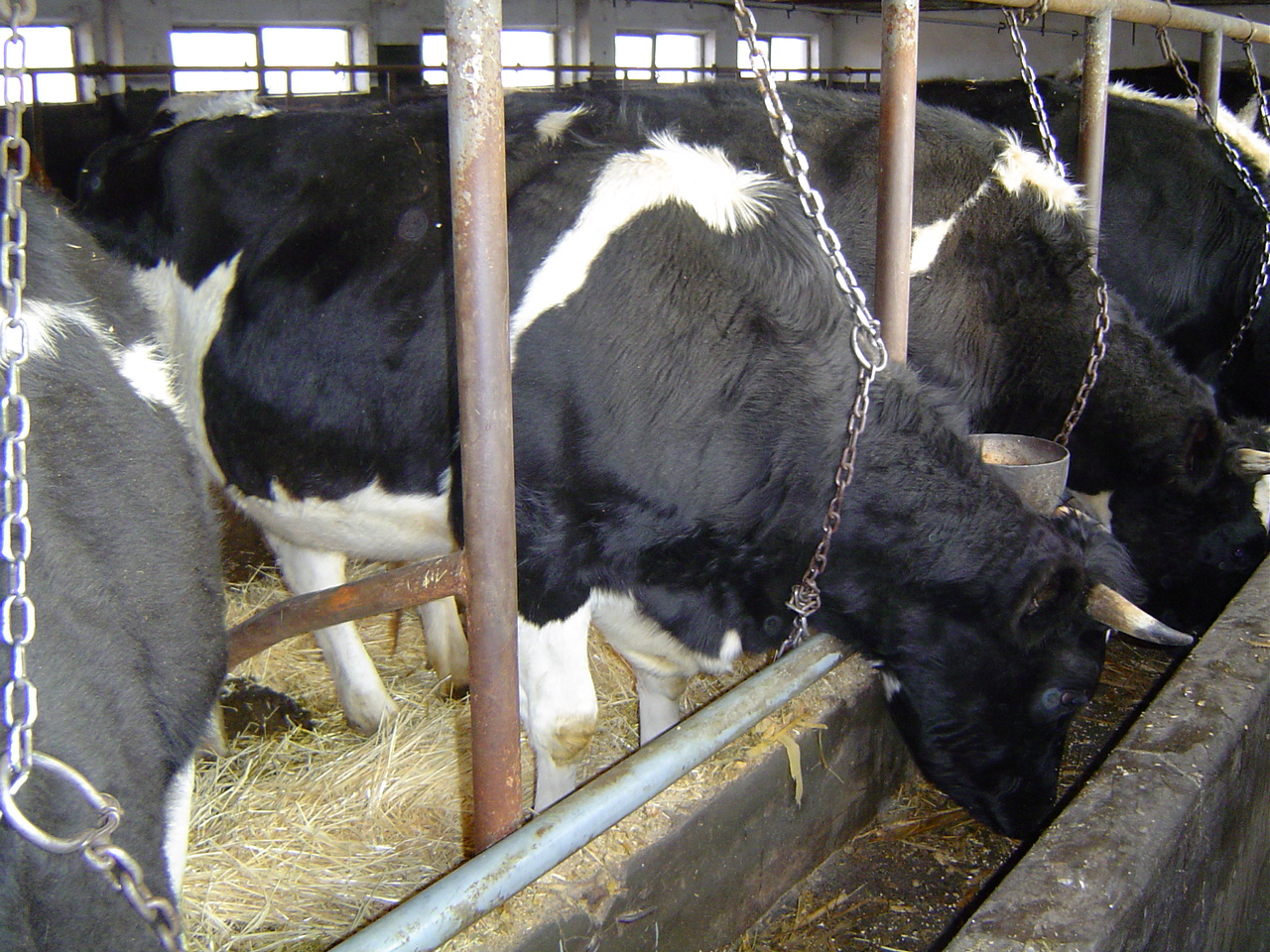 Kapalı – bağlı duraklı ahır
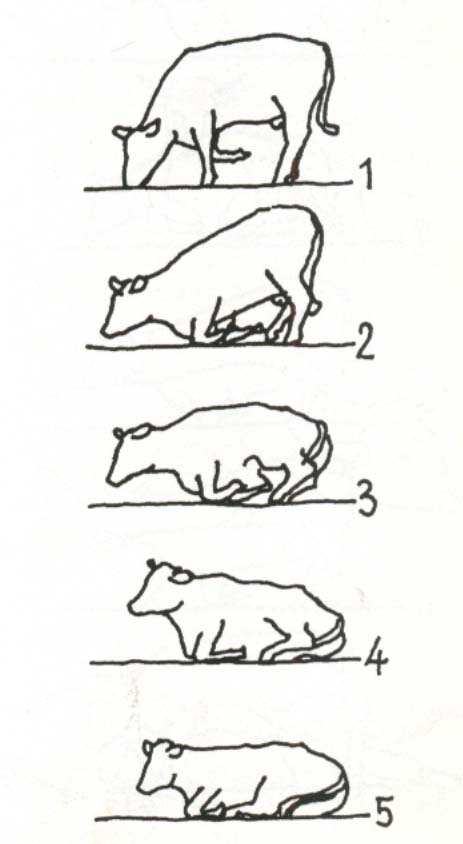 Yatışta  İzlenen  Hareketler  Serisi
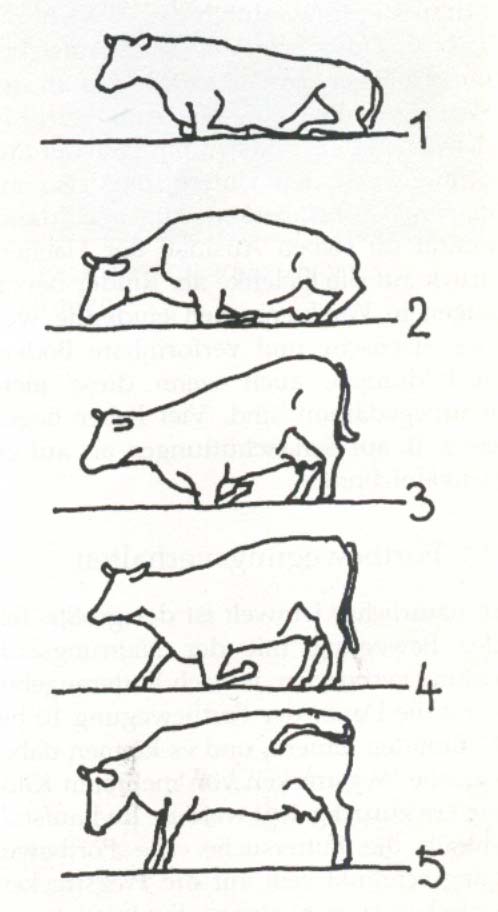 Ayağa Kalkışta İzlenen 
       Hareketler Serisi
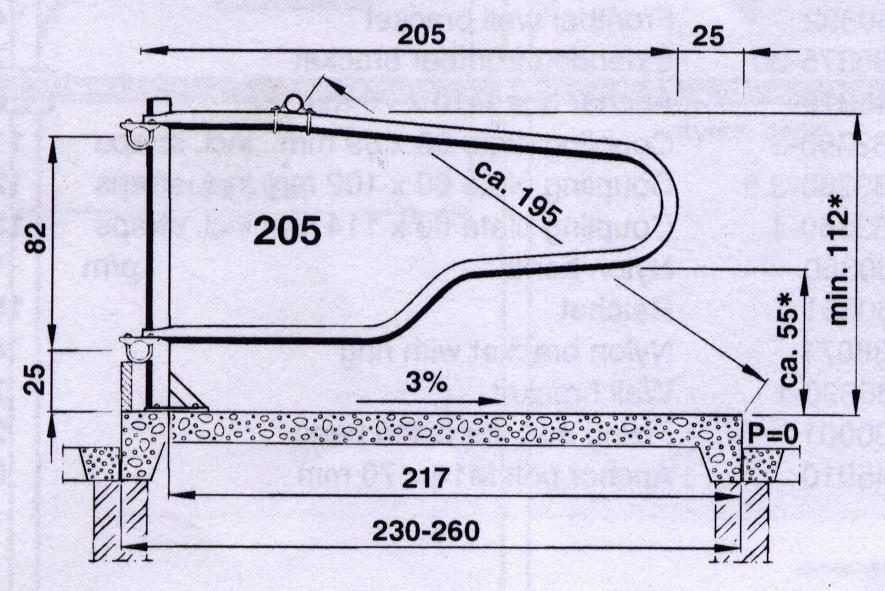 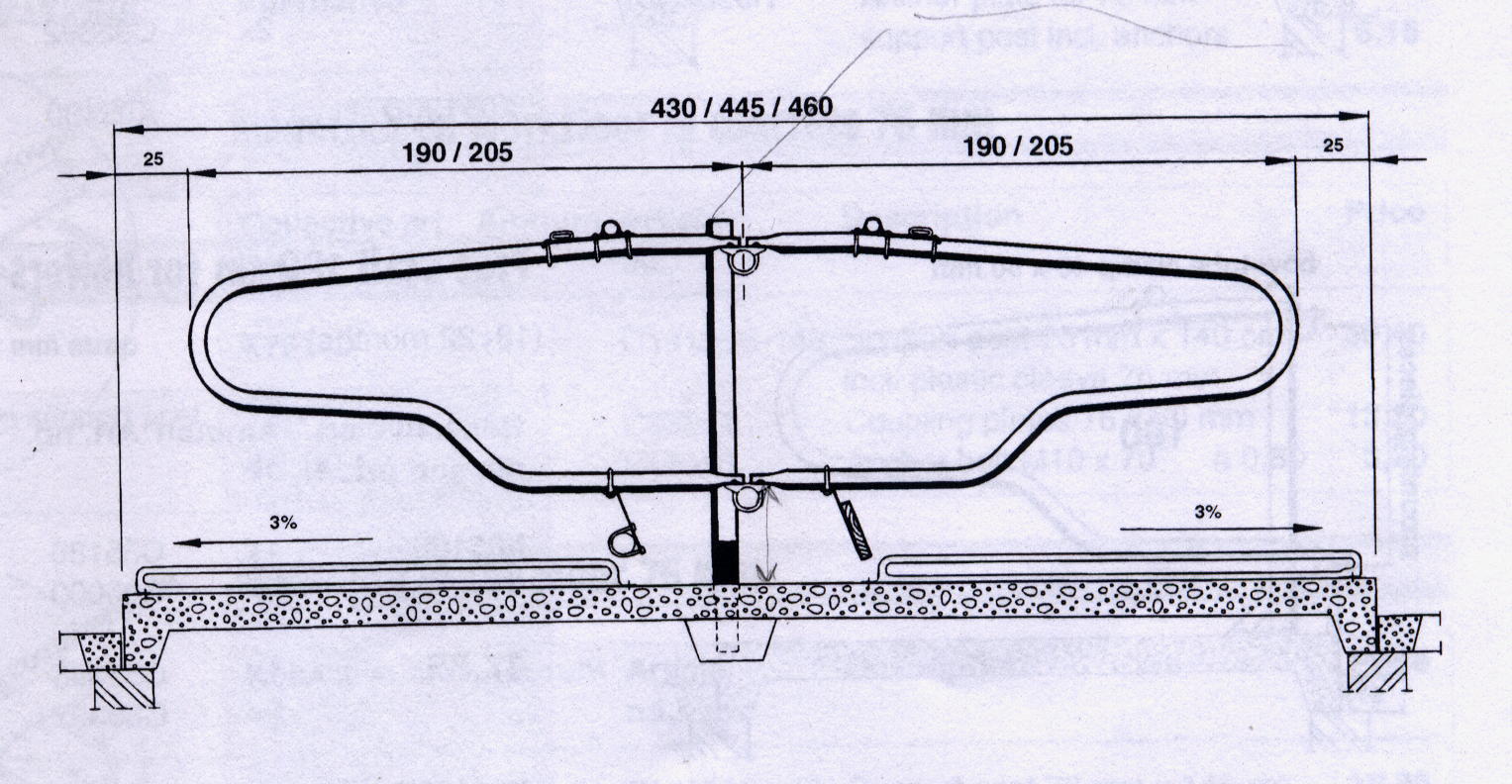 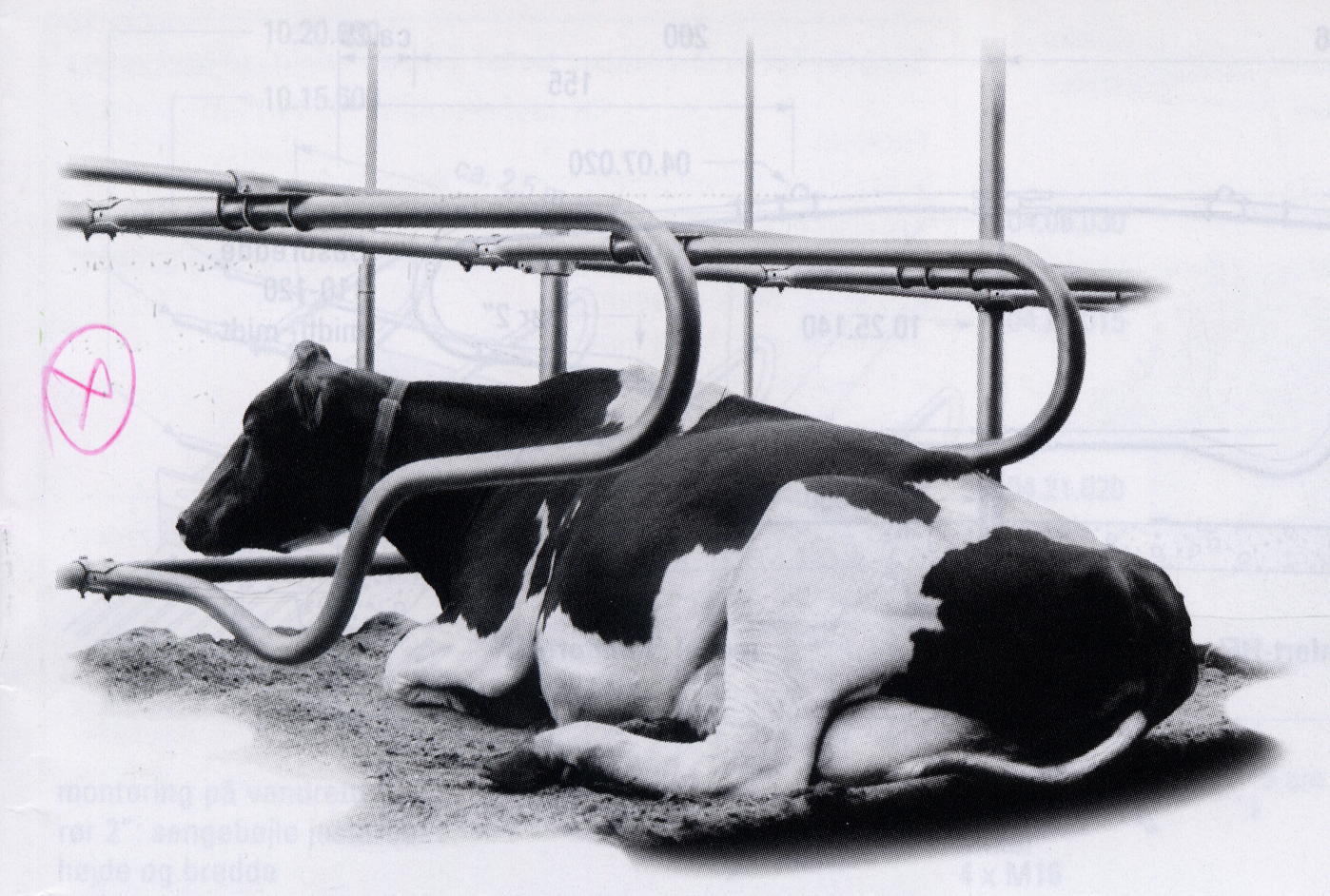 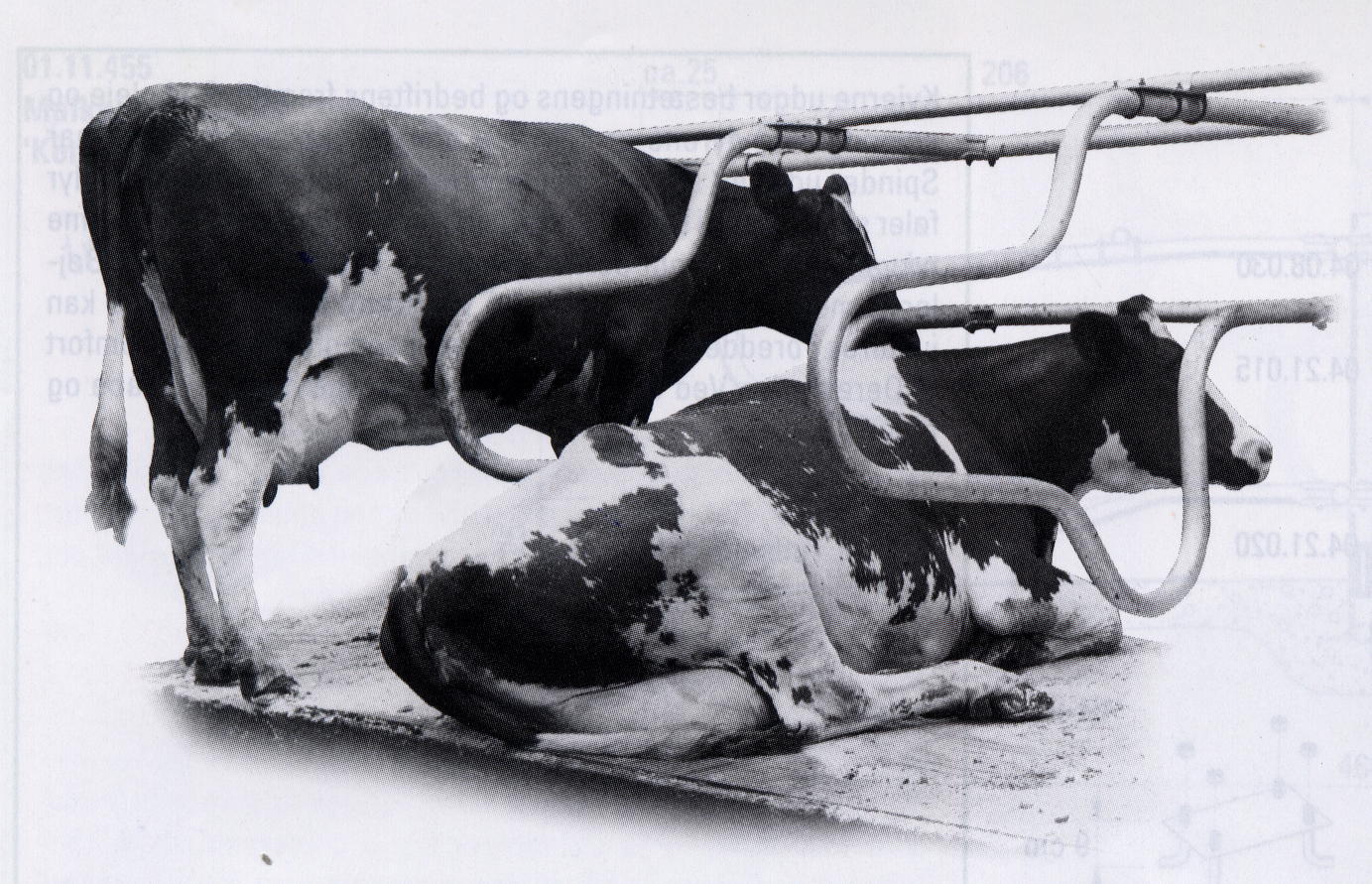 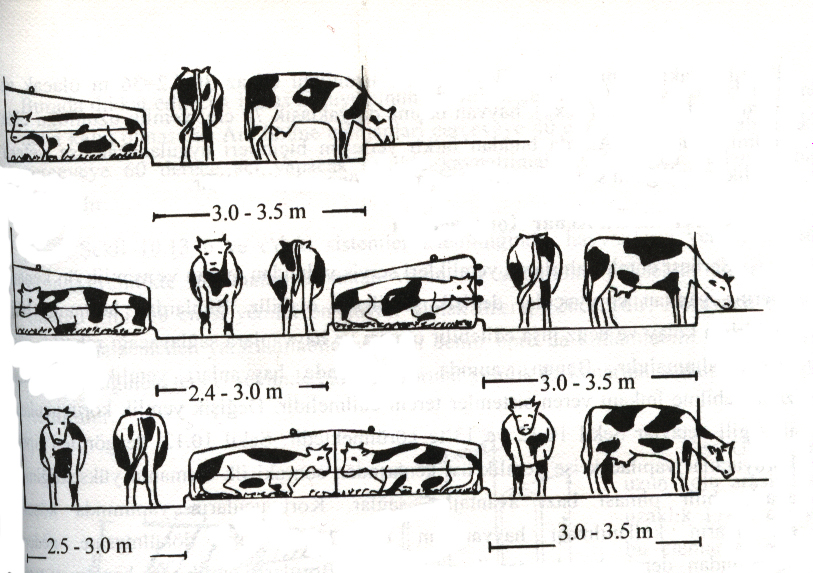 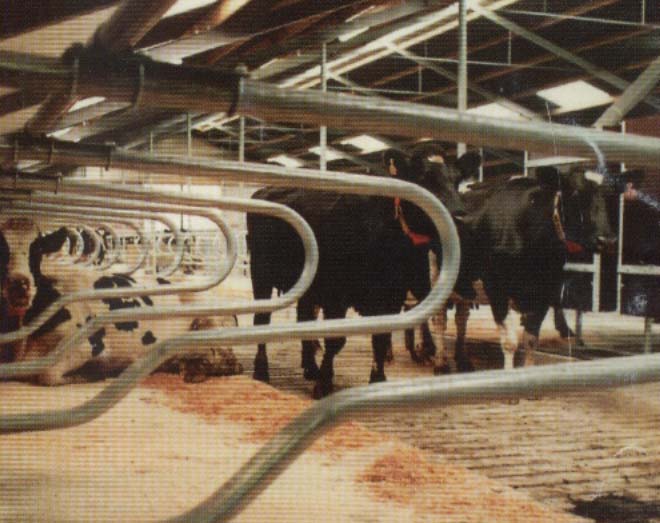 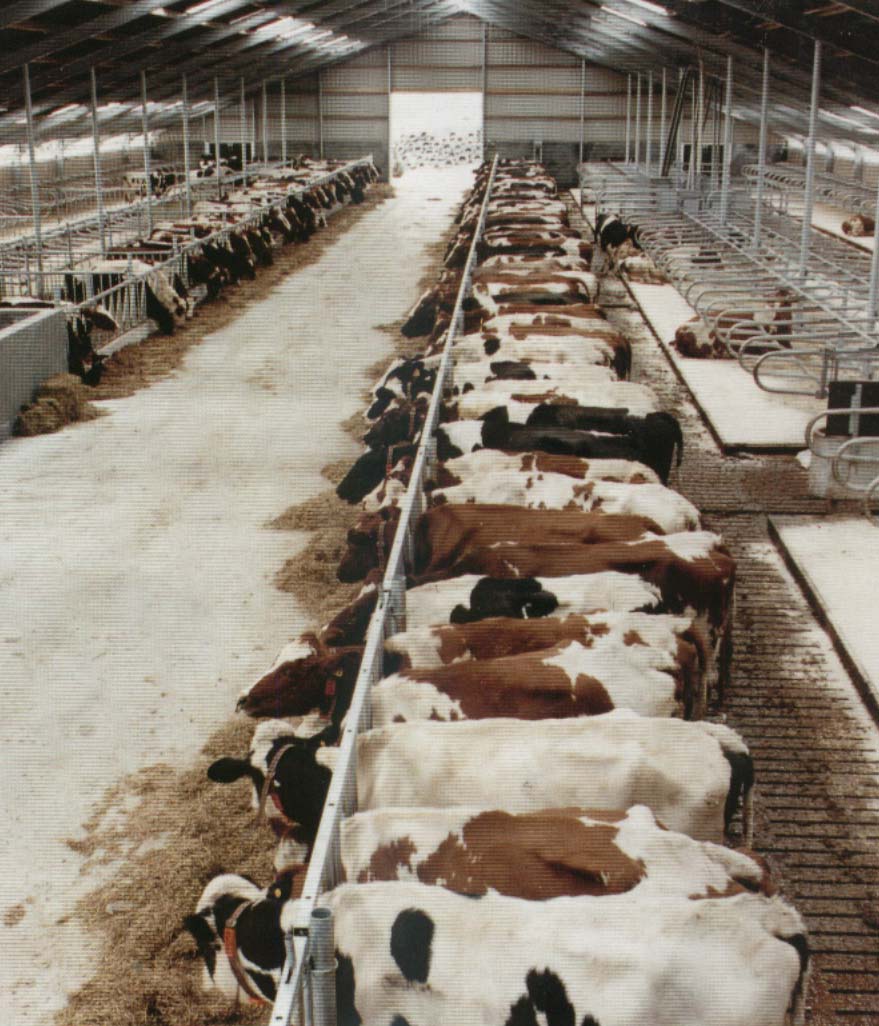 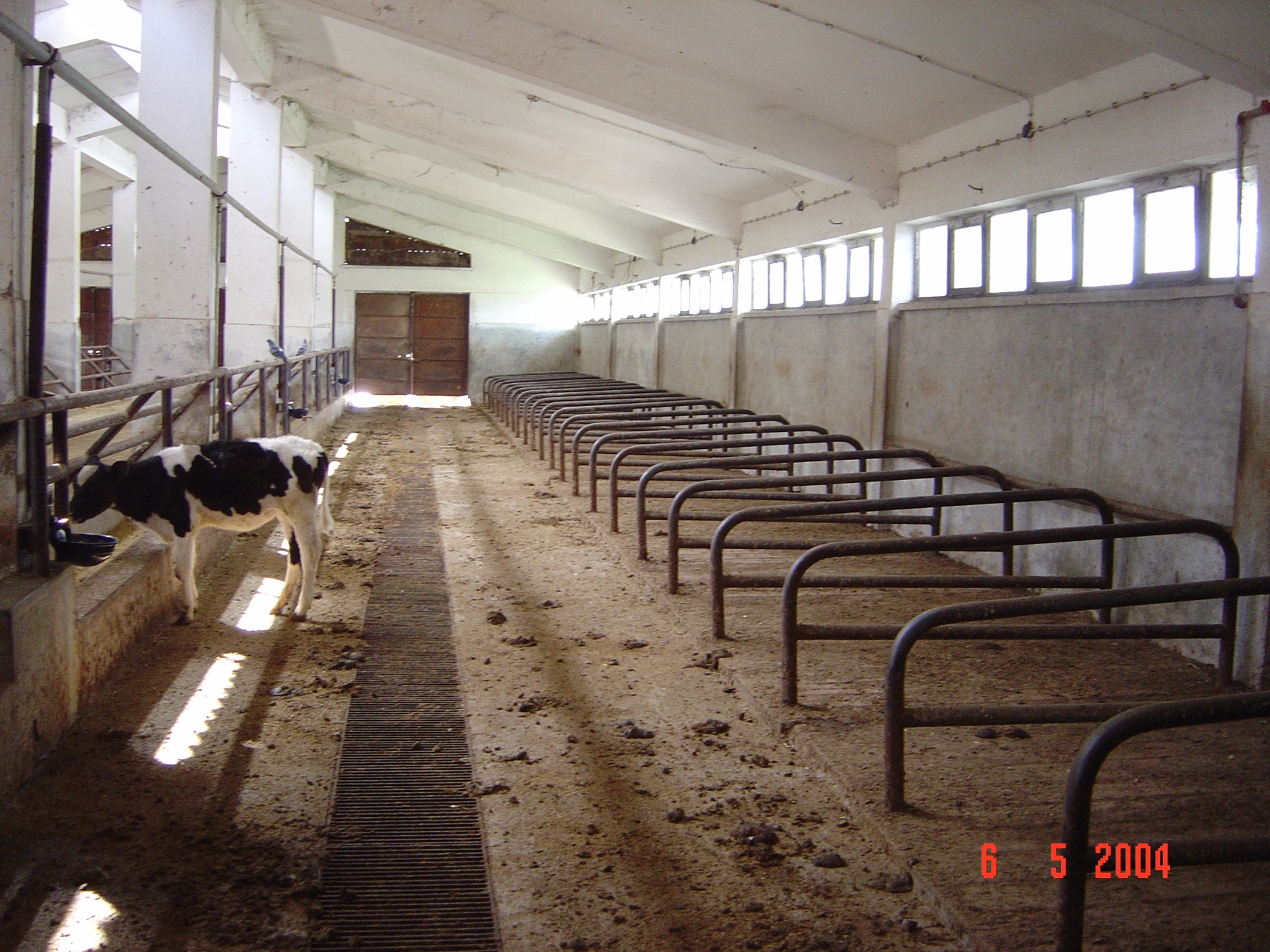 Kapalı – serbest dinlenme duraklı ahır
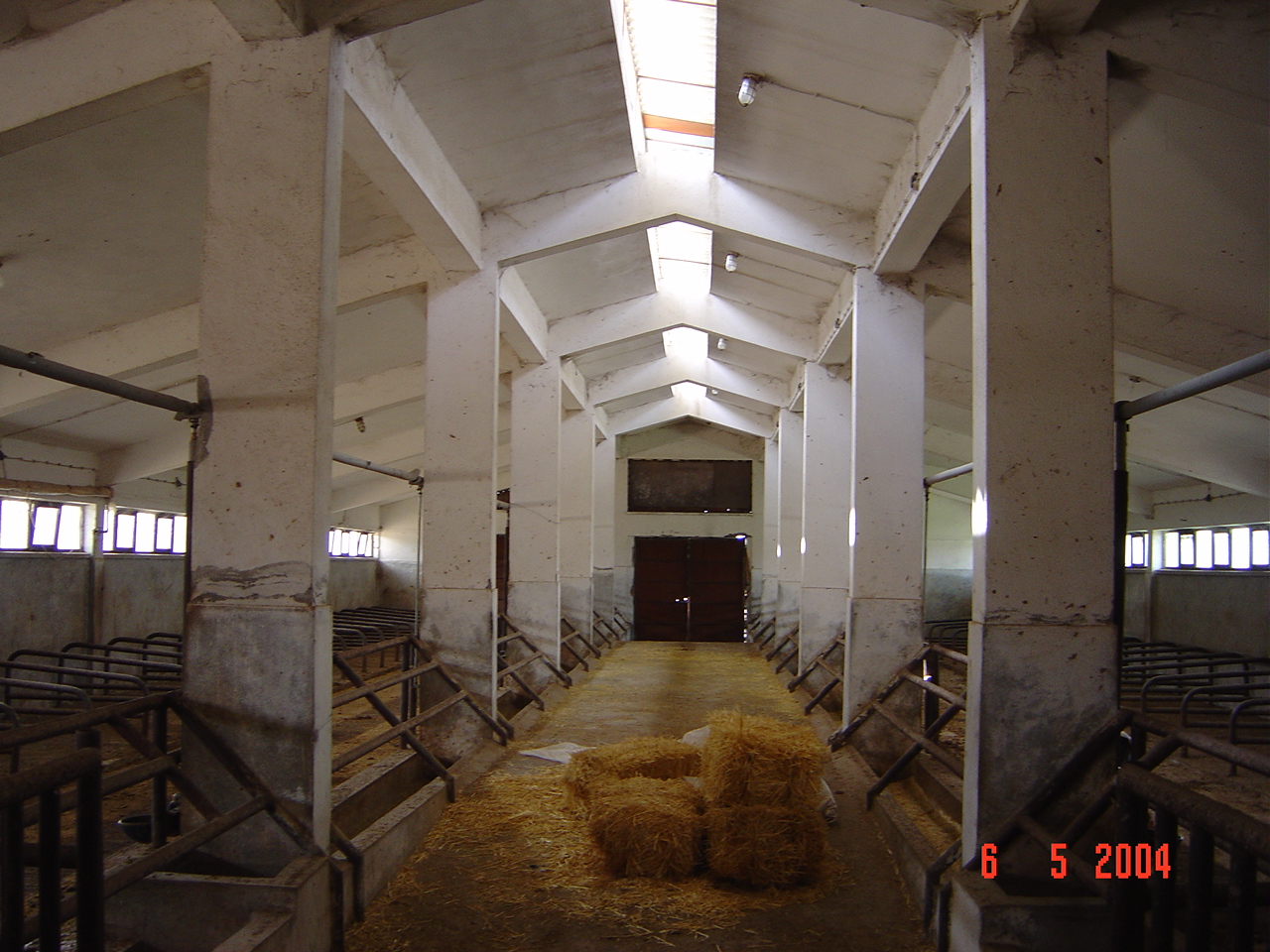 Kapalı – serbest dinlenme  duraklı
        ahırdan genel görünüş
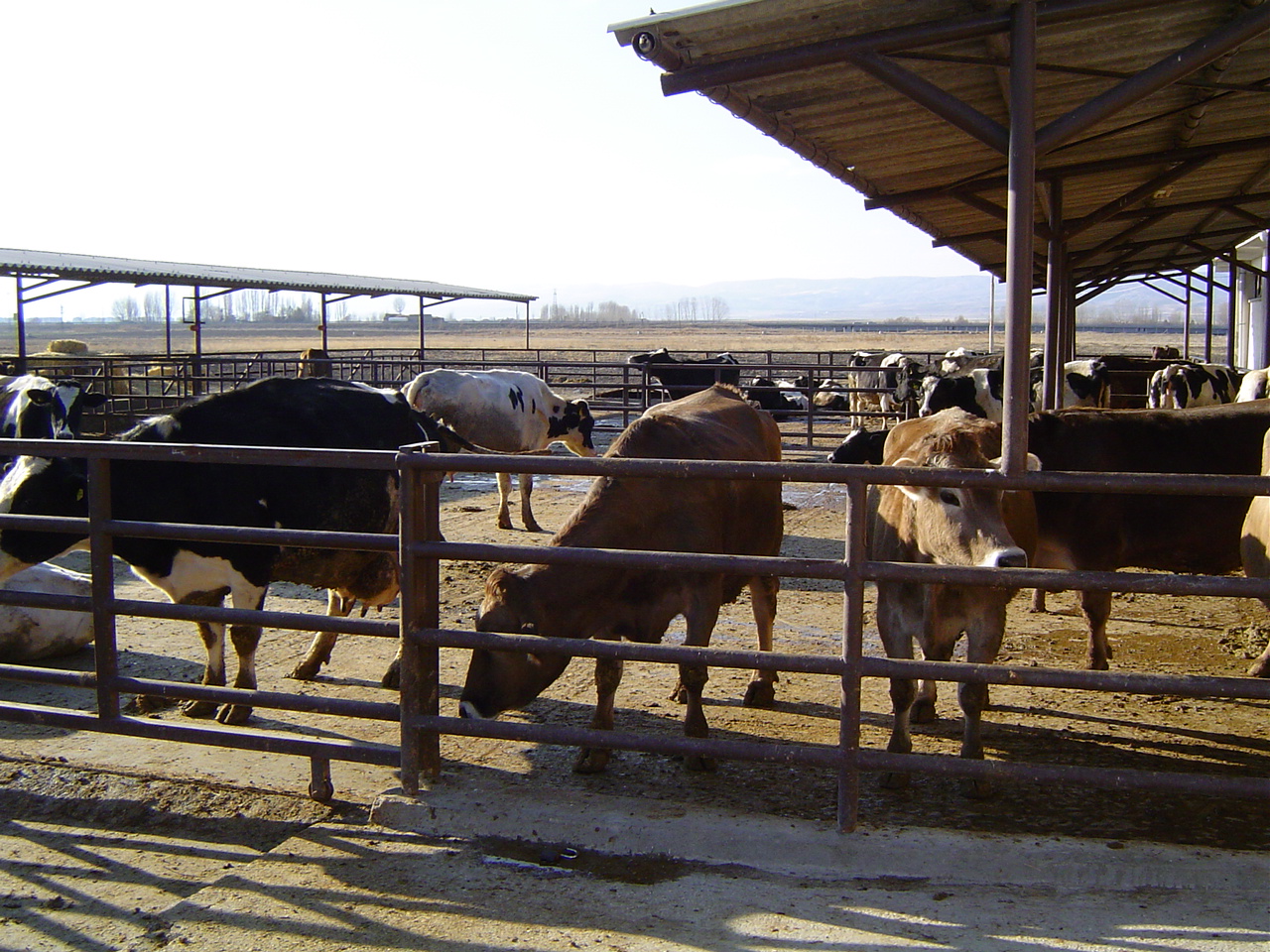 Serbest dolaşımlı barınakta sundurma
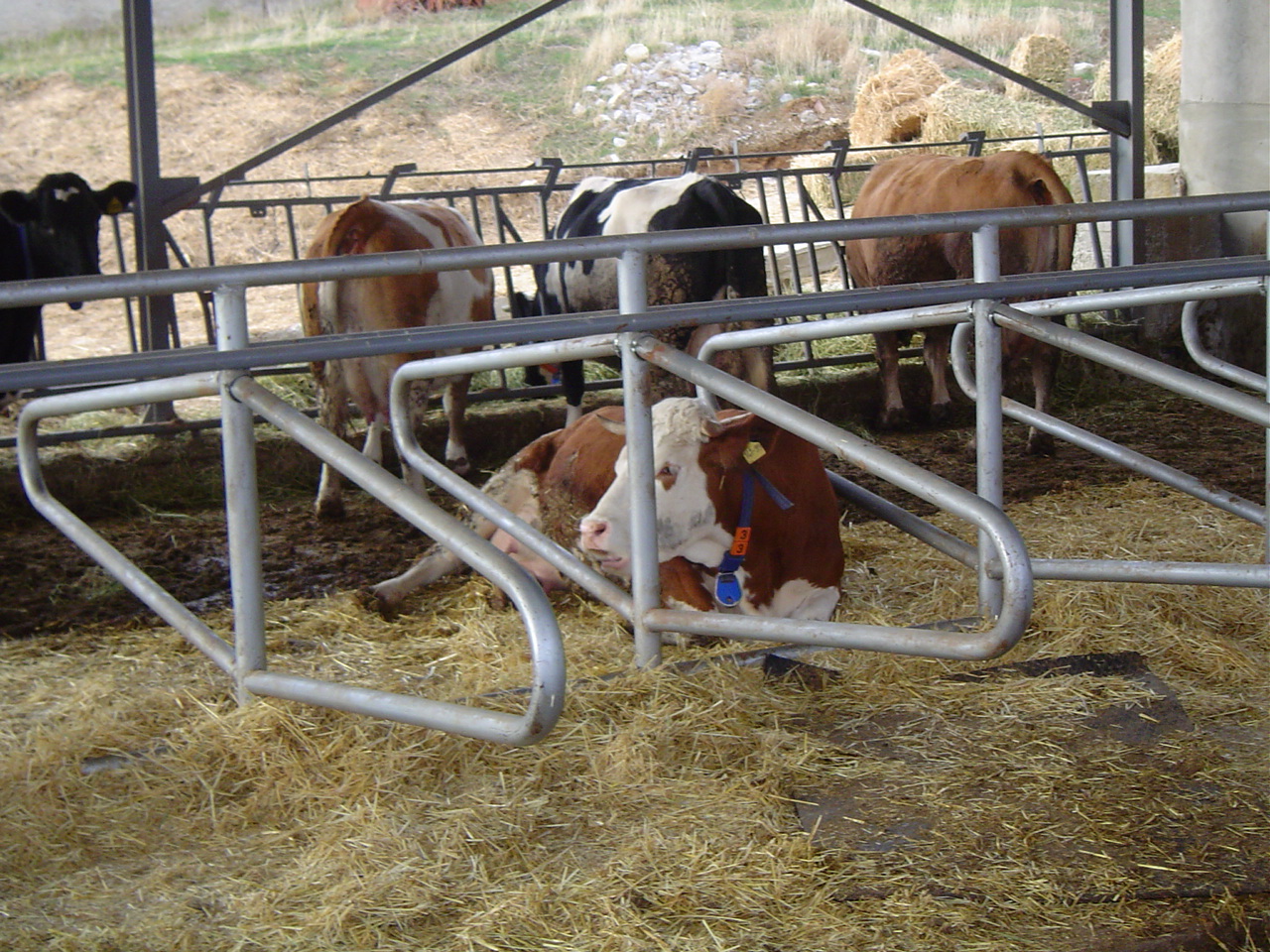 Sundurmalı-serbest dolaşımlı duraklı barınak
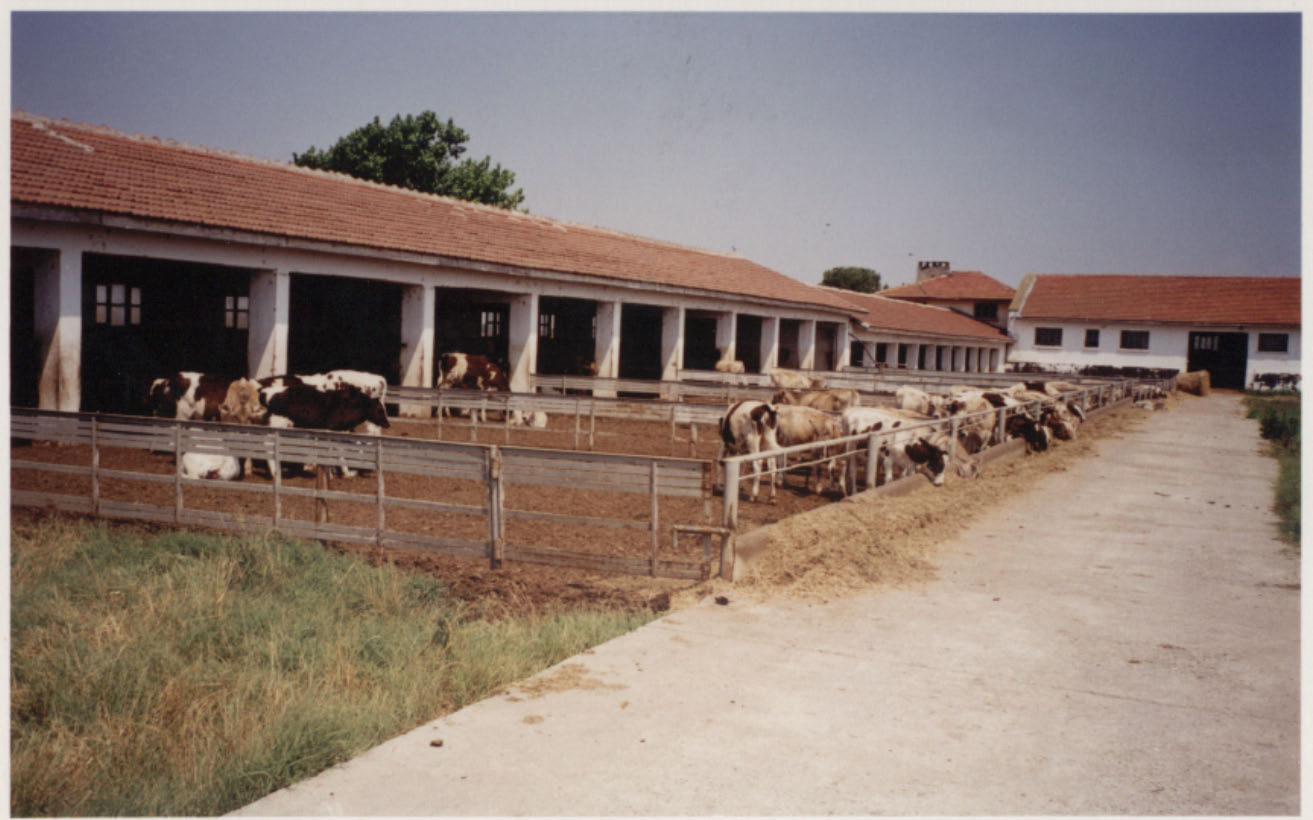 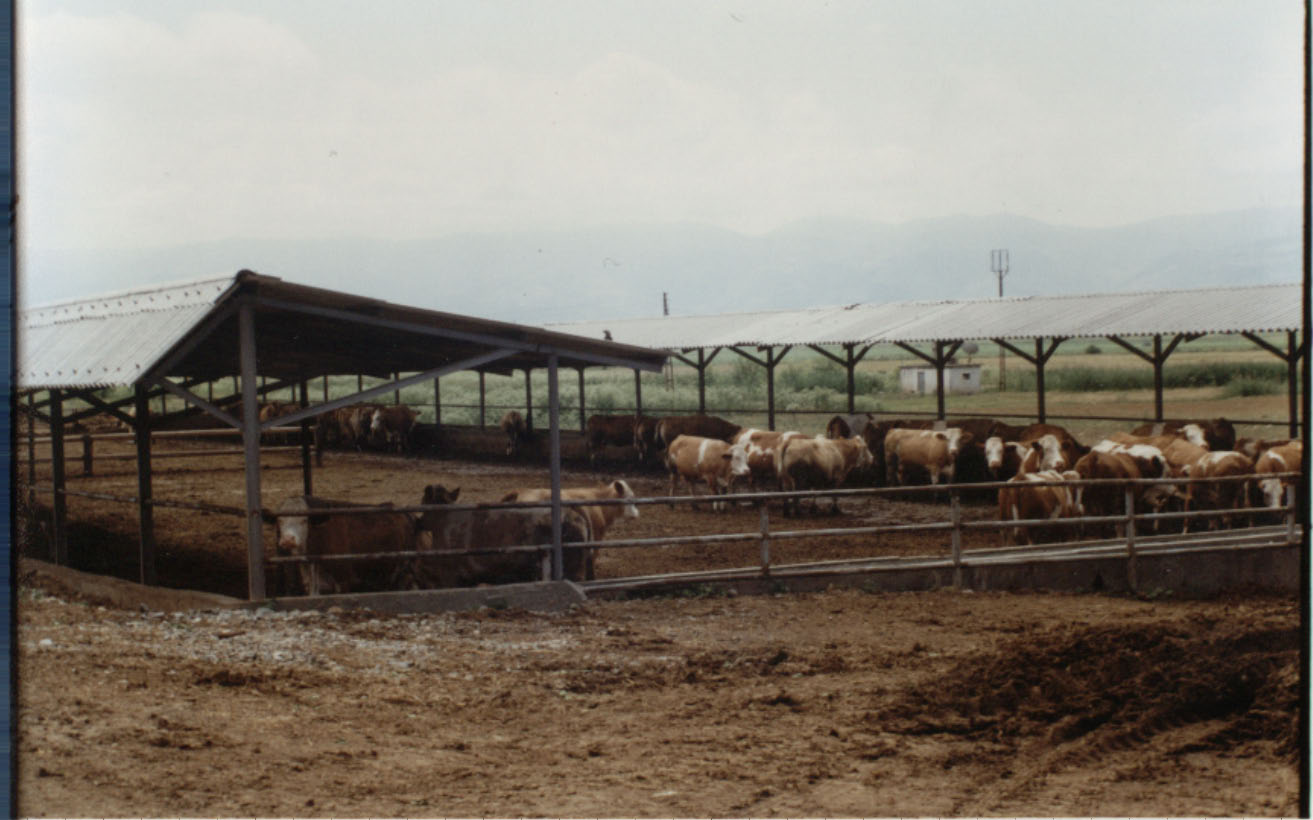 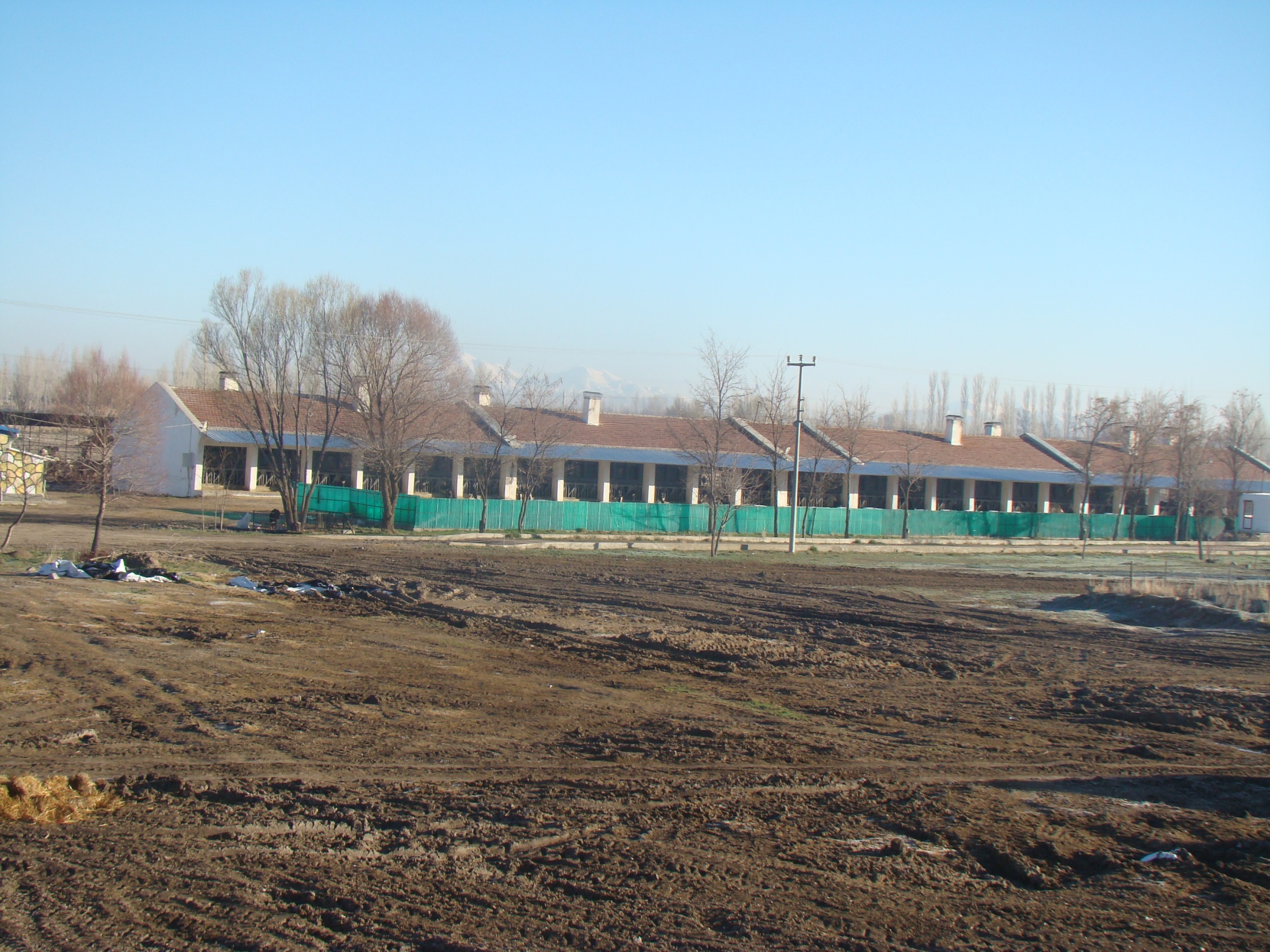 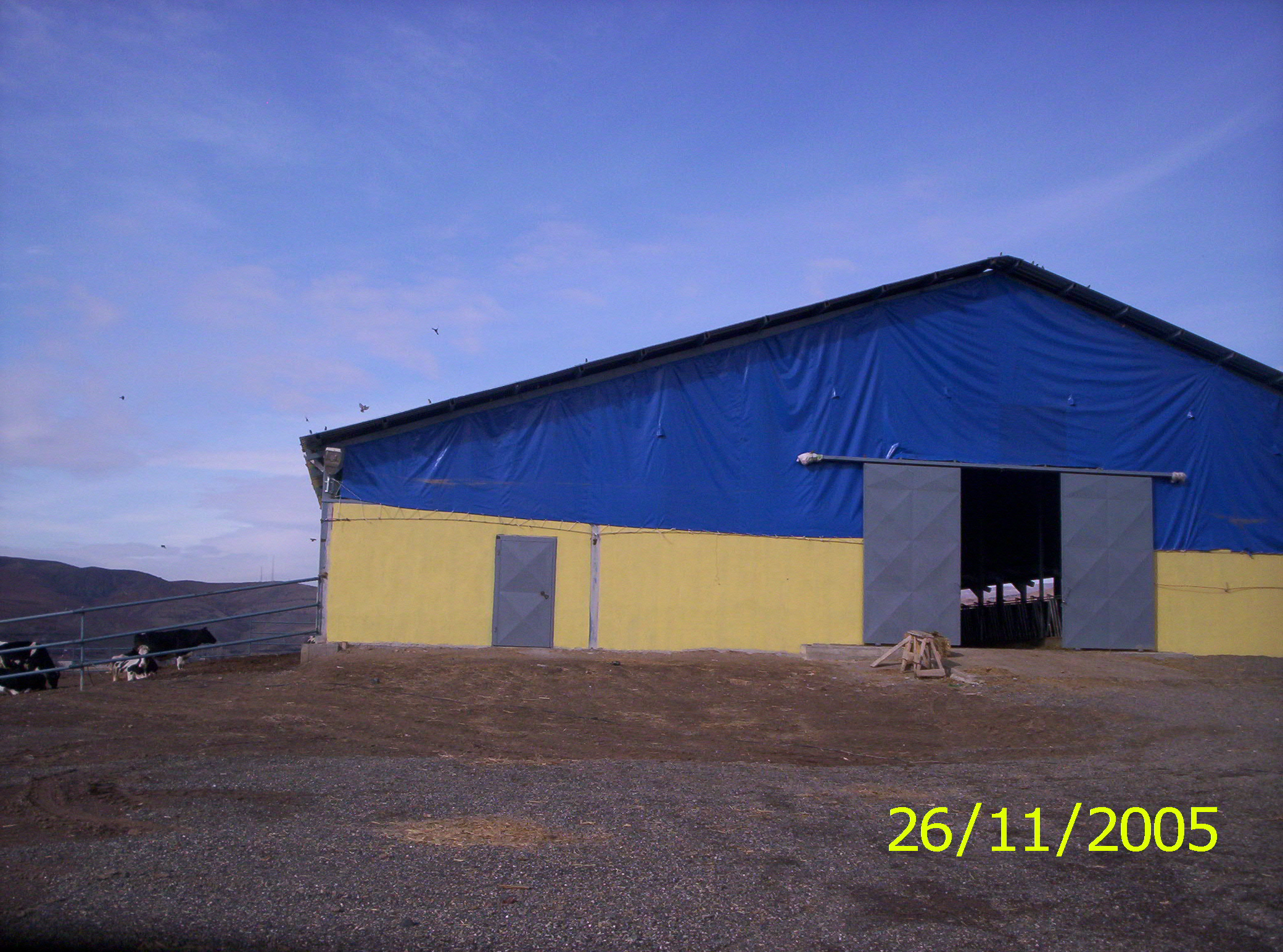 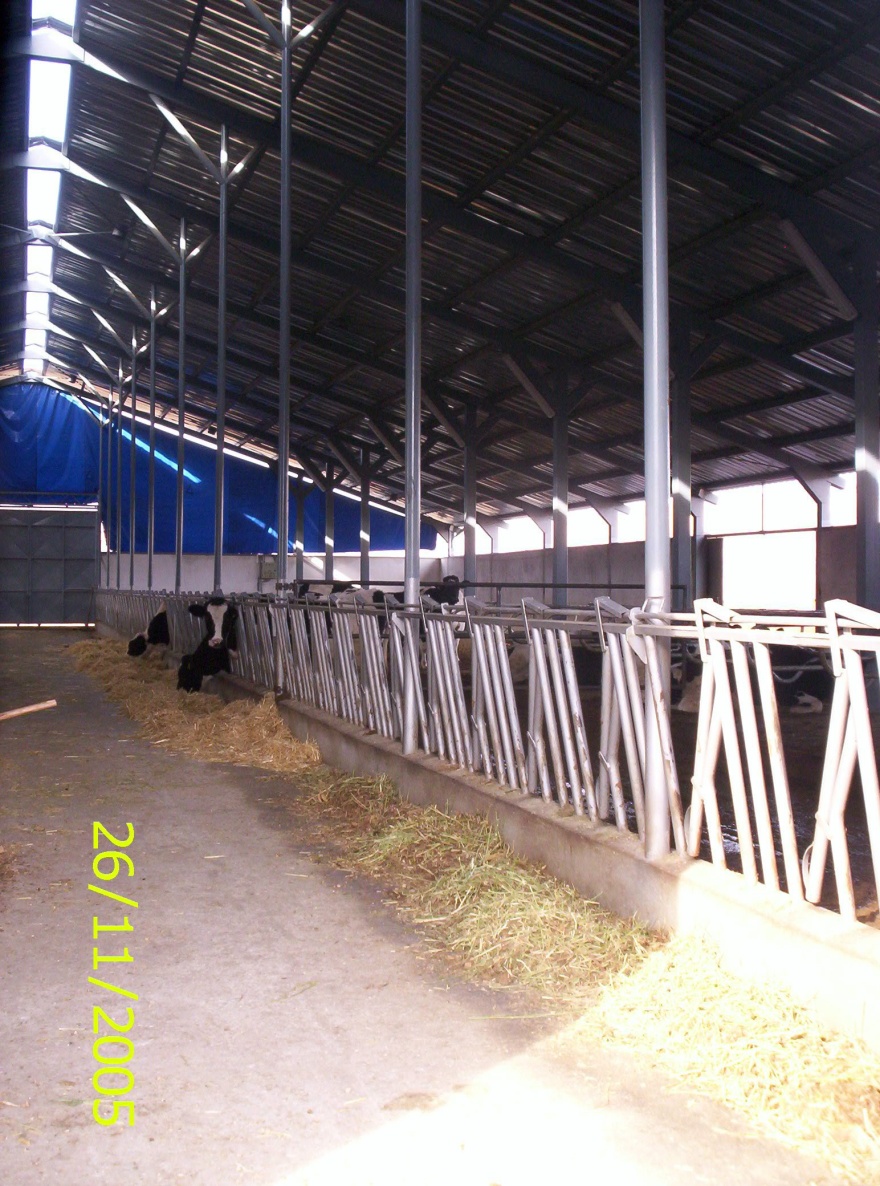 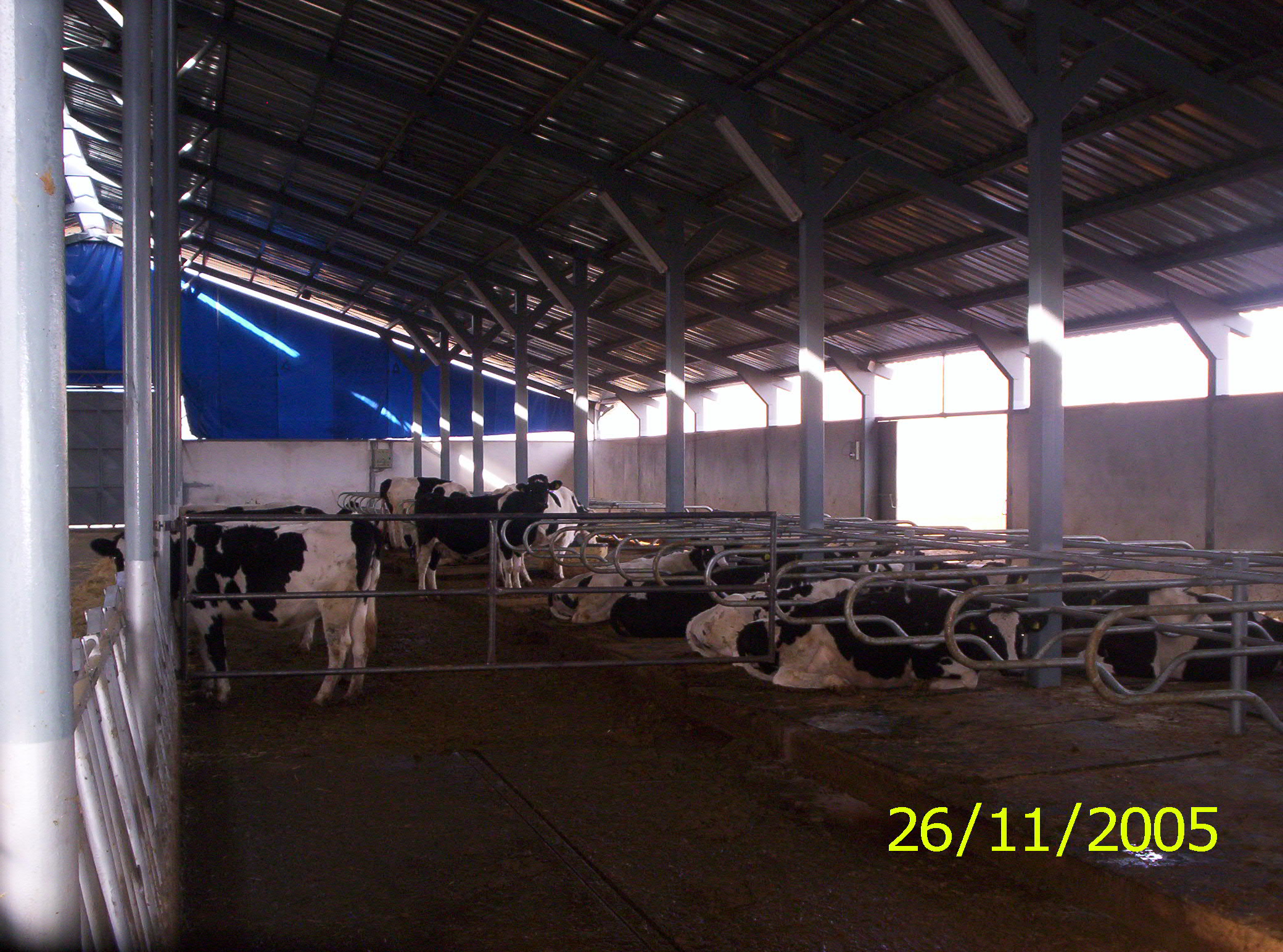 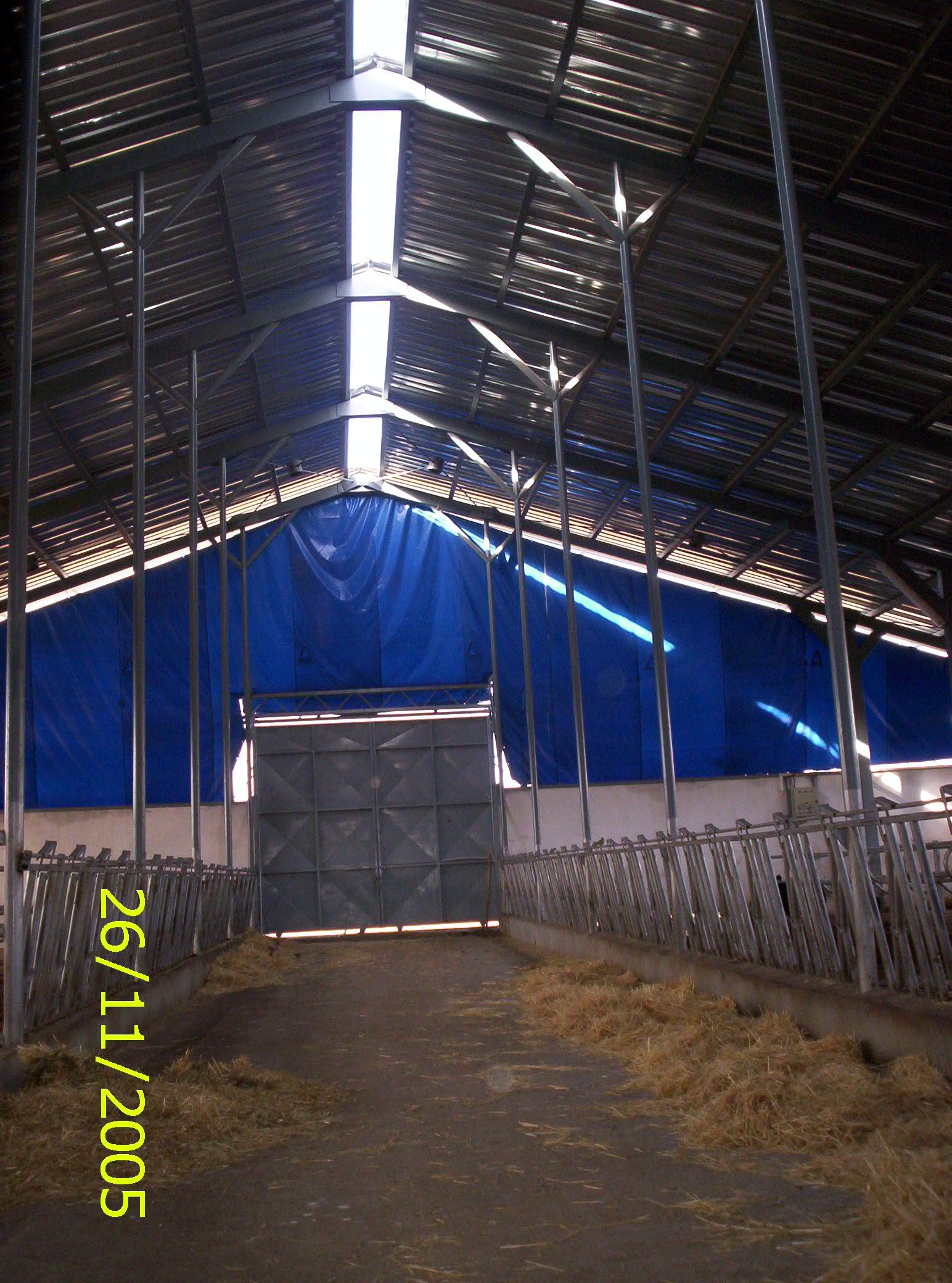 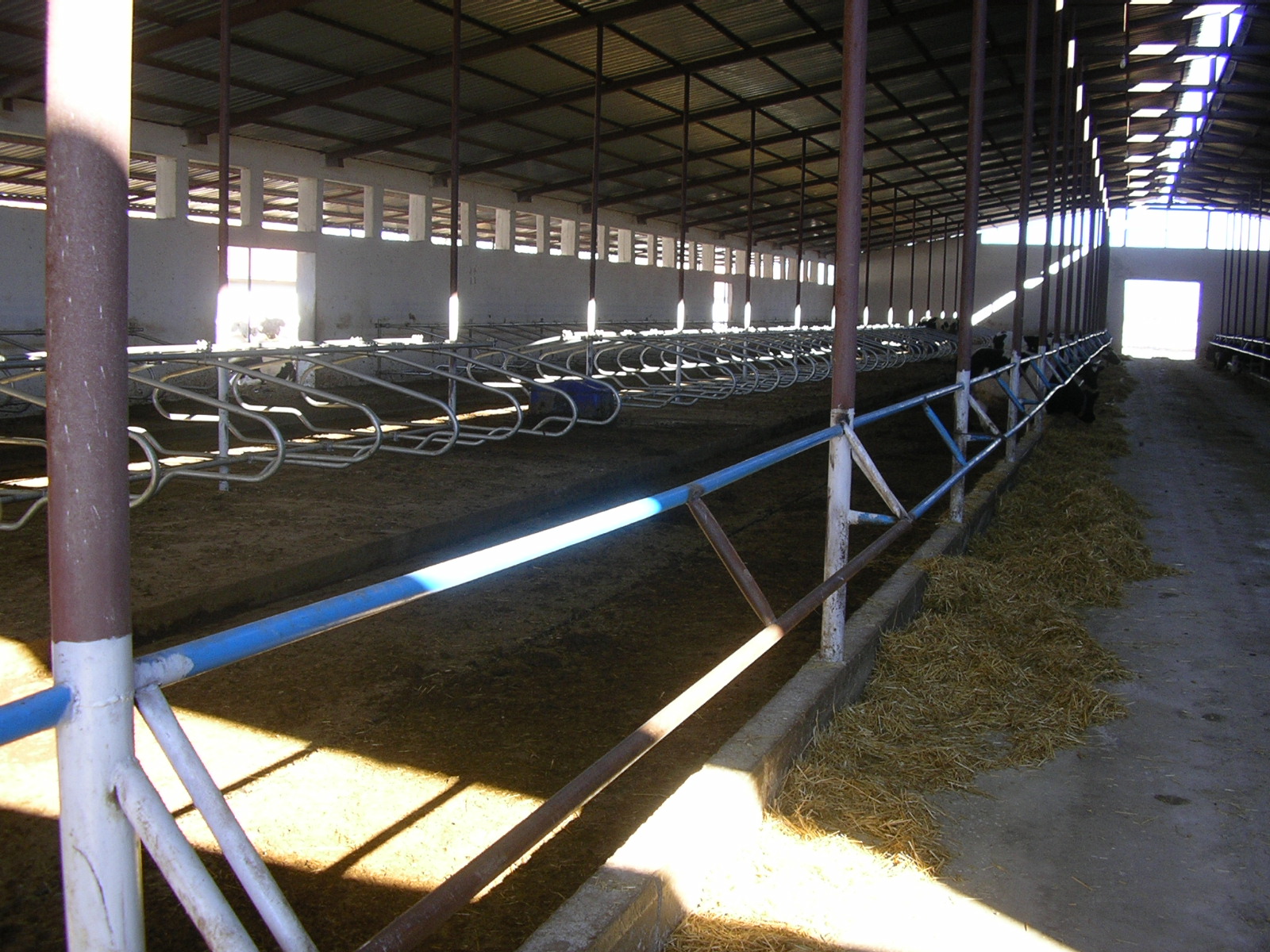 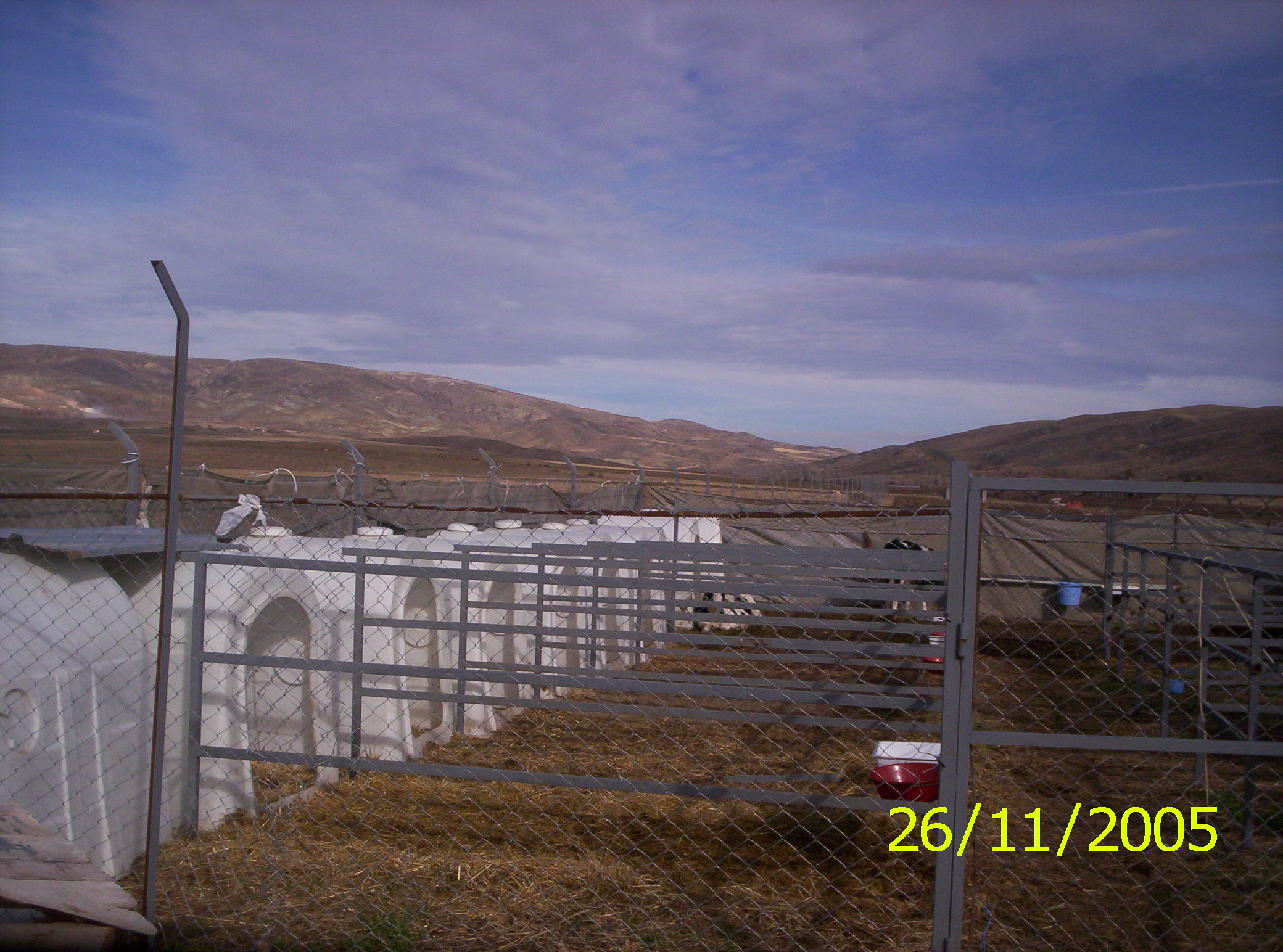 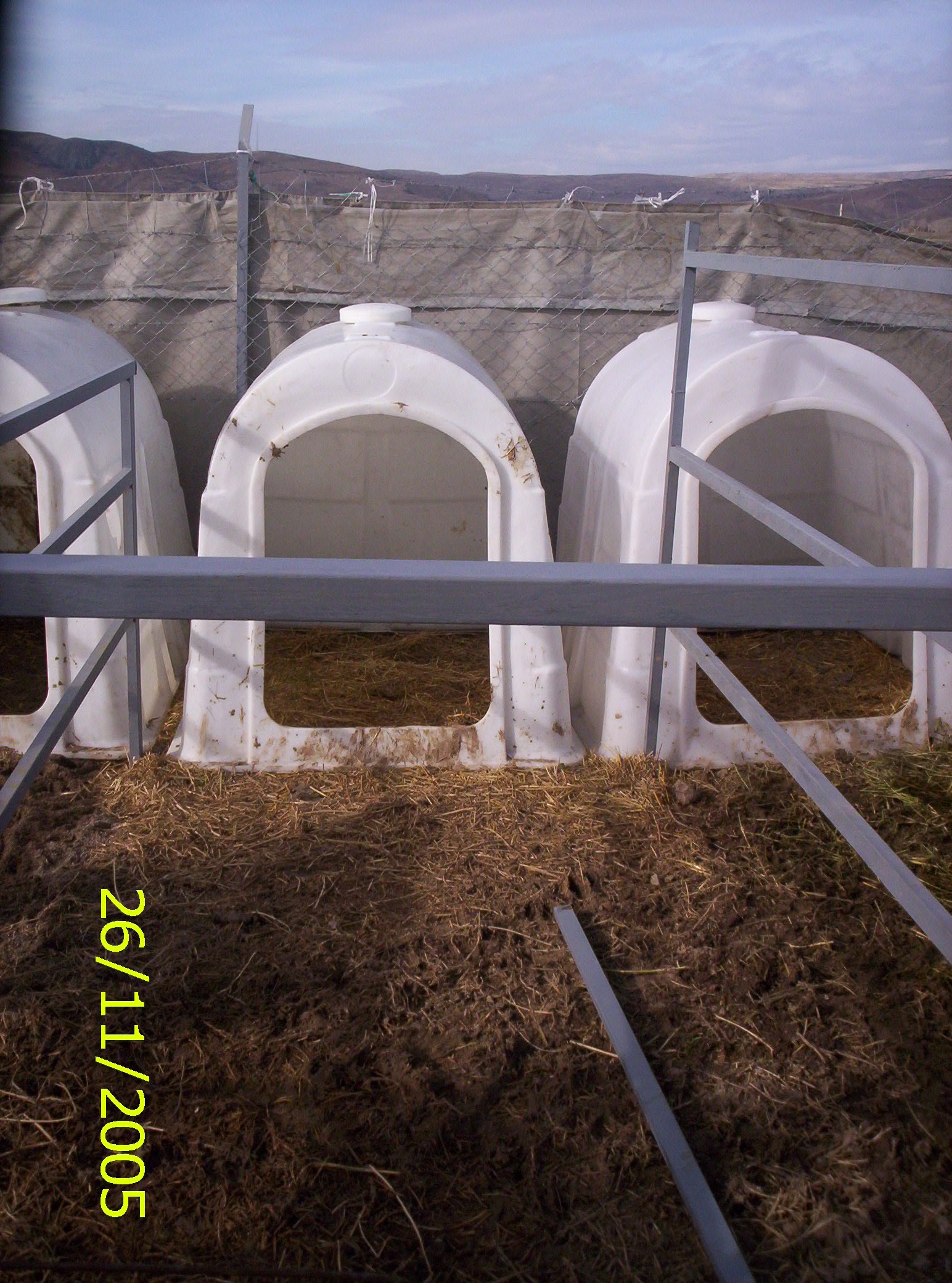 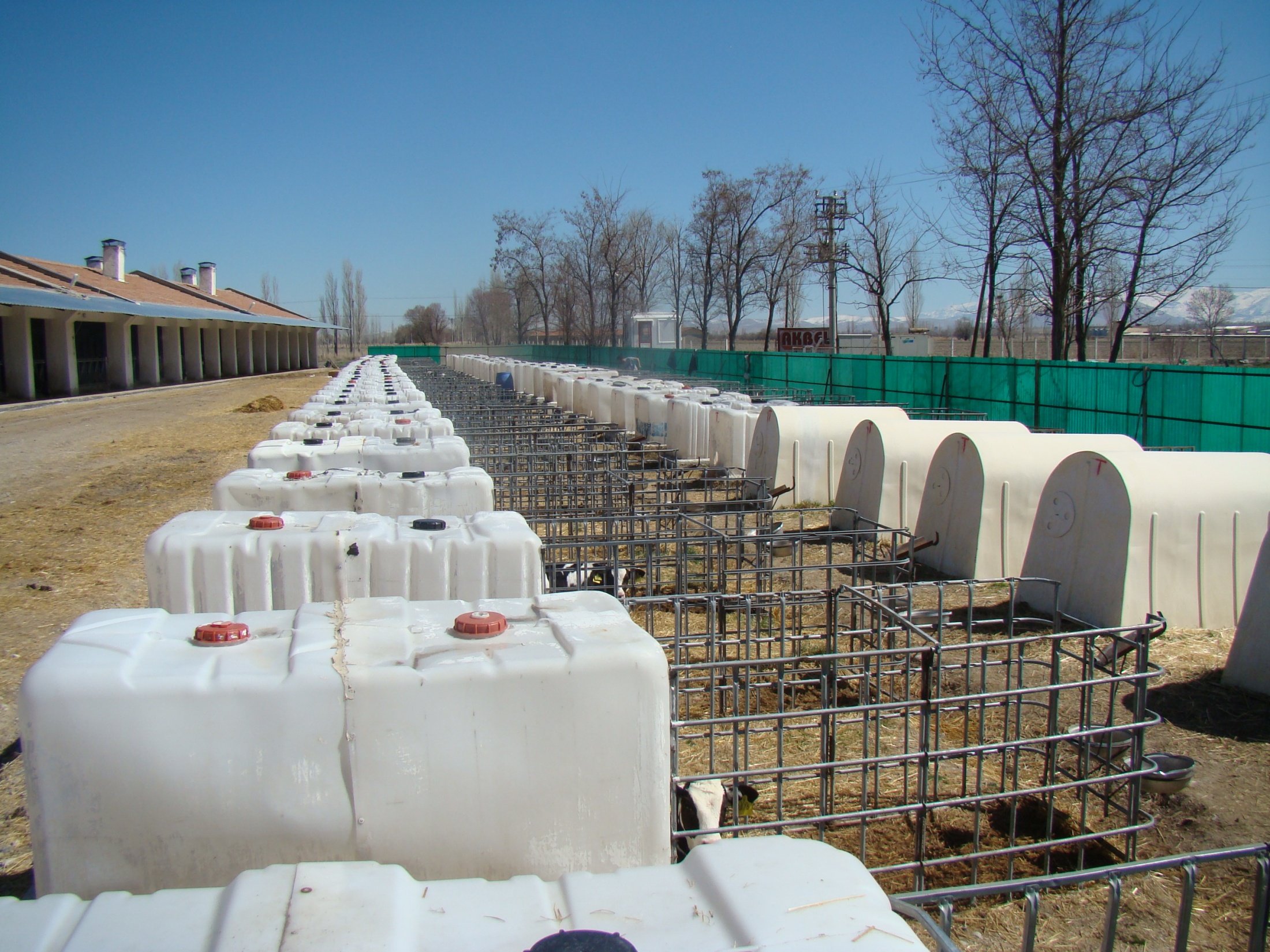 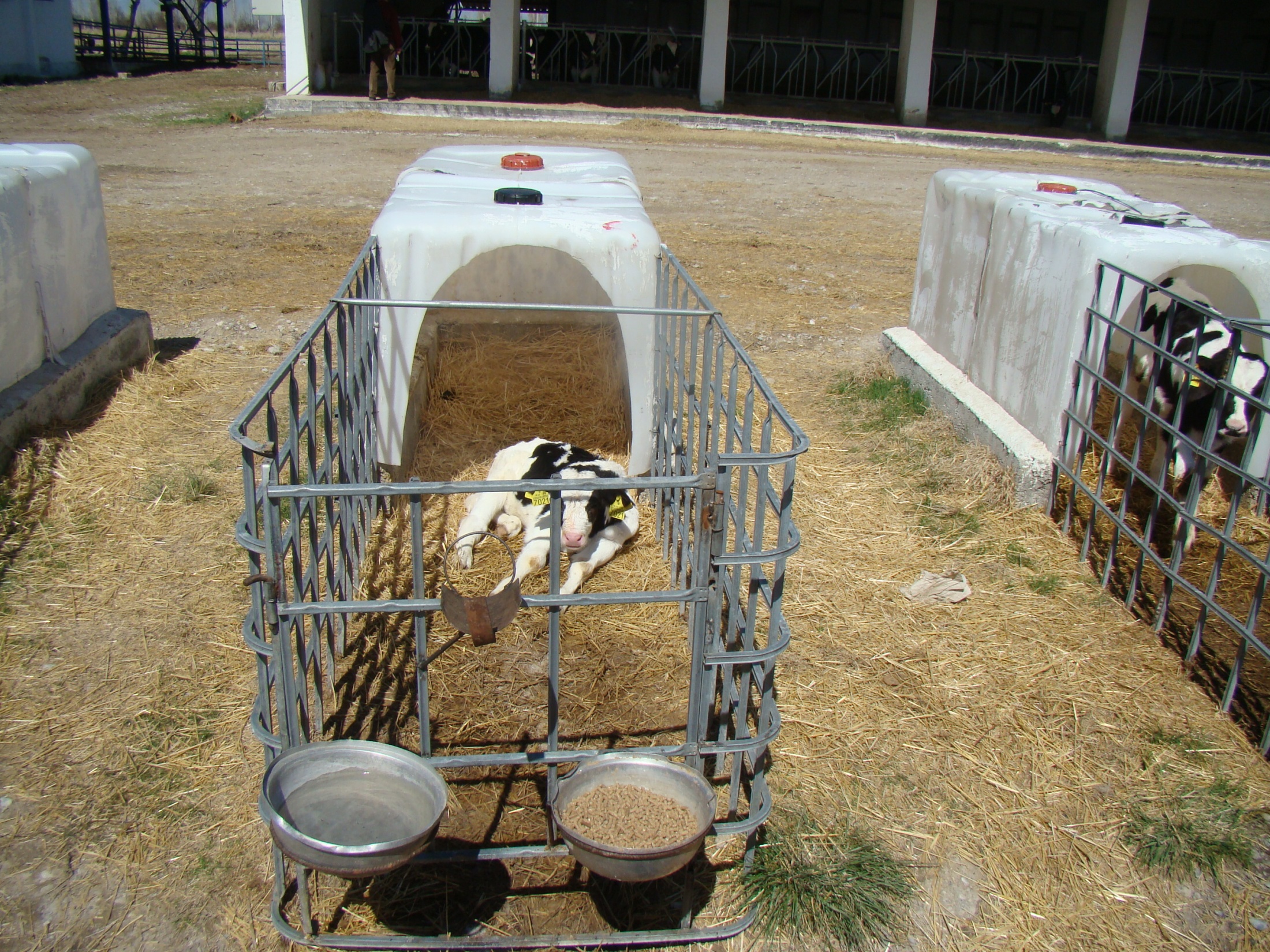